De toekomst van het spoor
Trends en ontwikkelingen in Nederland
Openbaar
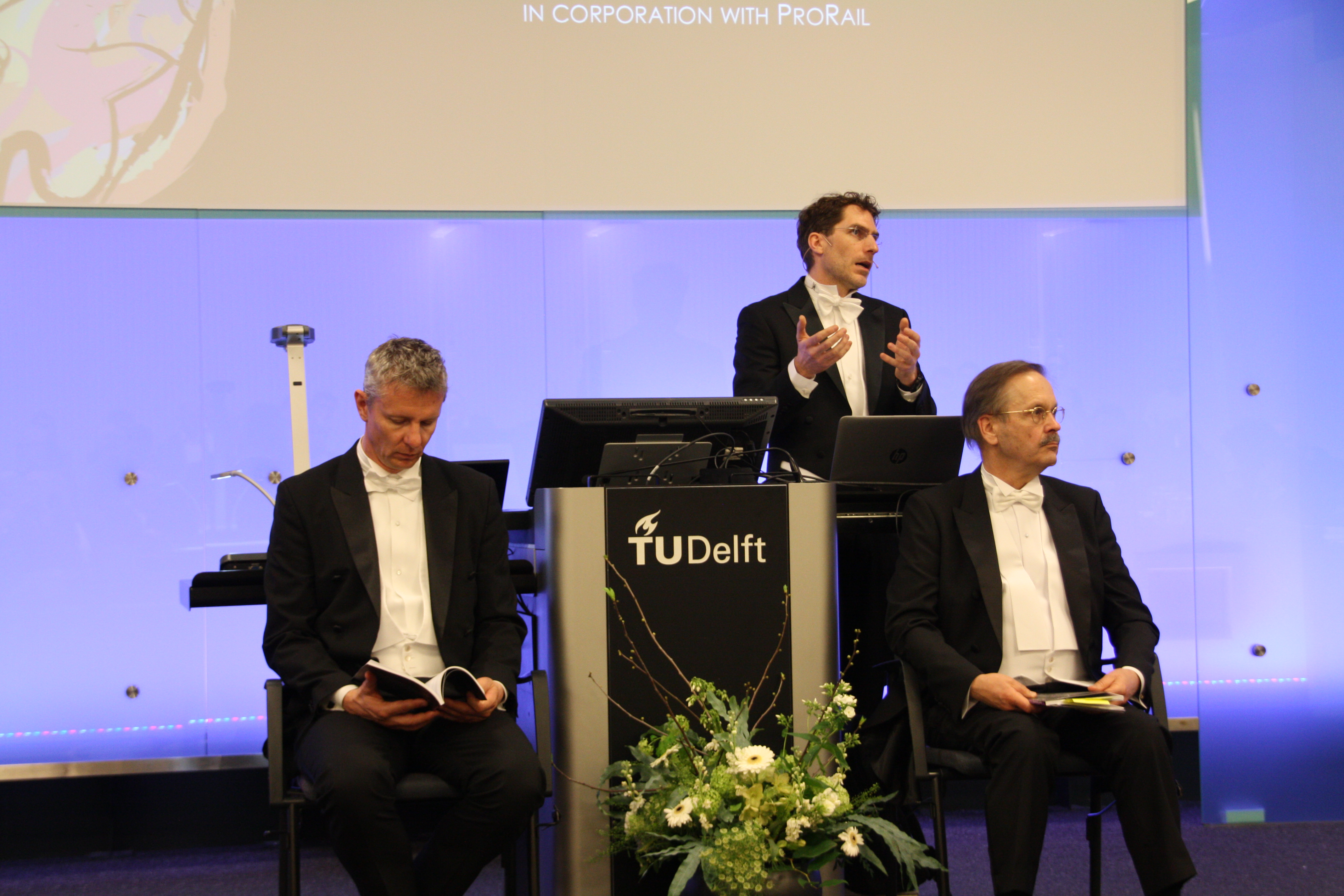 Even voorstellen: Alf Smolders PhD
Educatie
2014 – 2019	PhD Technische Universiteit Delft
2009 – 2011	MBA Business Universiteit Nyenrode
2003 – 2007	BBA Hogeschool van Arnhem en 					Nijmegen
1996 – 1999	MBO Elektronica Arnhem

Werk
2020 – heden	Partner Cooperante
2010 – heden	Manager ERTMS CS ProRail
2010 – heden	Docent Hogeschool van Amsterdam
1999 – 2010		Bedrijfsleider Taxibedrijf, consultant  Conclusion, 						inkoop COA, Zeeuwse ziekenhuizen
De toekomst van het spoor | De ontwikkeling van ERTMS | Alf Smolders MBA PhD
Vandaag
Introductie
Ontwikkelingen van spoor
In het hier en nu
Uitdagingen
Kansen voor nieuwe medewerkers
Q&A
De toekomst van het spoor | De ontwikkeling van ERTMS | Alf Smolders MBA PhD
Introduction
ProRail
De toekomst van het spoor | De ontwikkeling van ERTMS | Alf Smolders MBA PhD
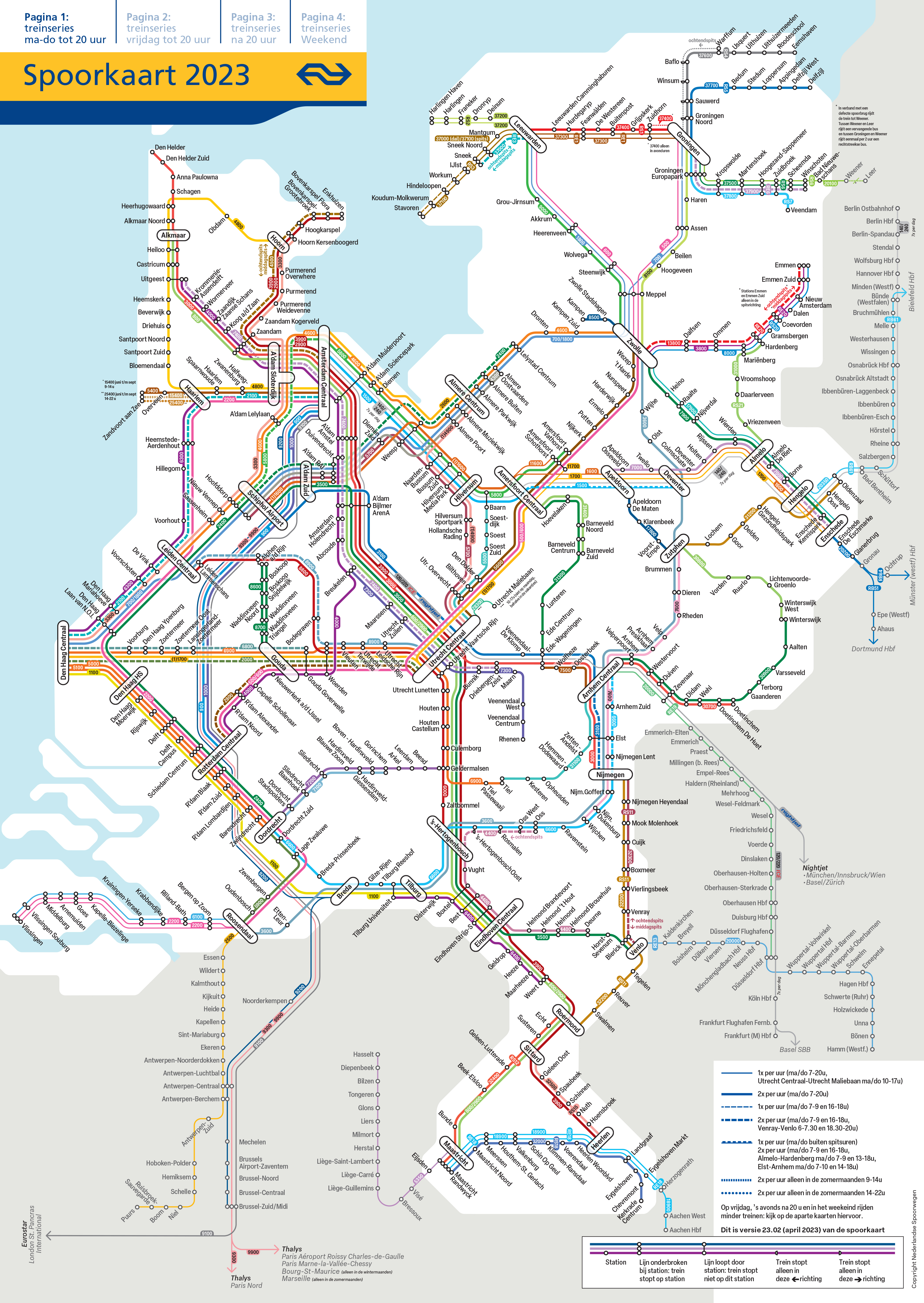 Onze missie
We verbinden mensen, steden, en bedrijven, nu en in de toekomst. Comfortabel en veilig reizen en duurzaam vervoer zit in ons DNA.

ProRail Verbindt. Verbetert. Verduurzaamt.
De toekomst van het spoor | De ontwikkeling van ERTMS | Alf Smolders MBA PhD
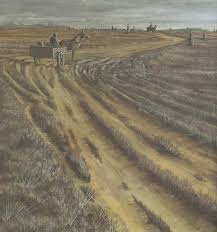 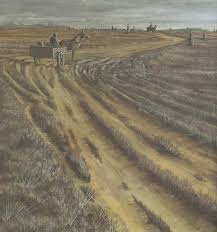 Ontwikkeling van spoorvervoer
De toekomst van het spoor | De ontwikkeling van ERTMS | Alf Smolders MBA PhD
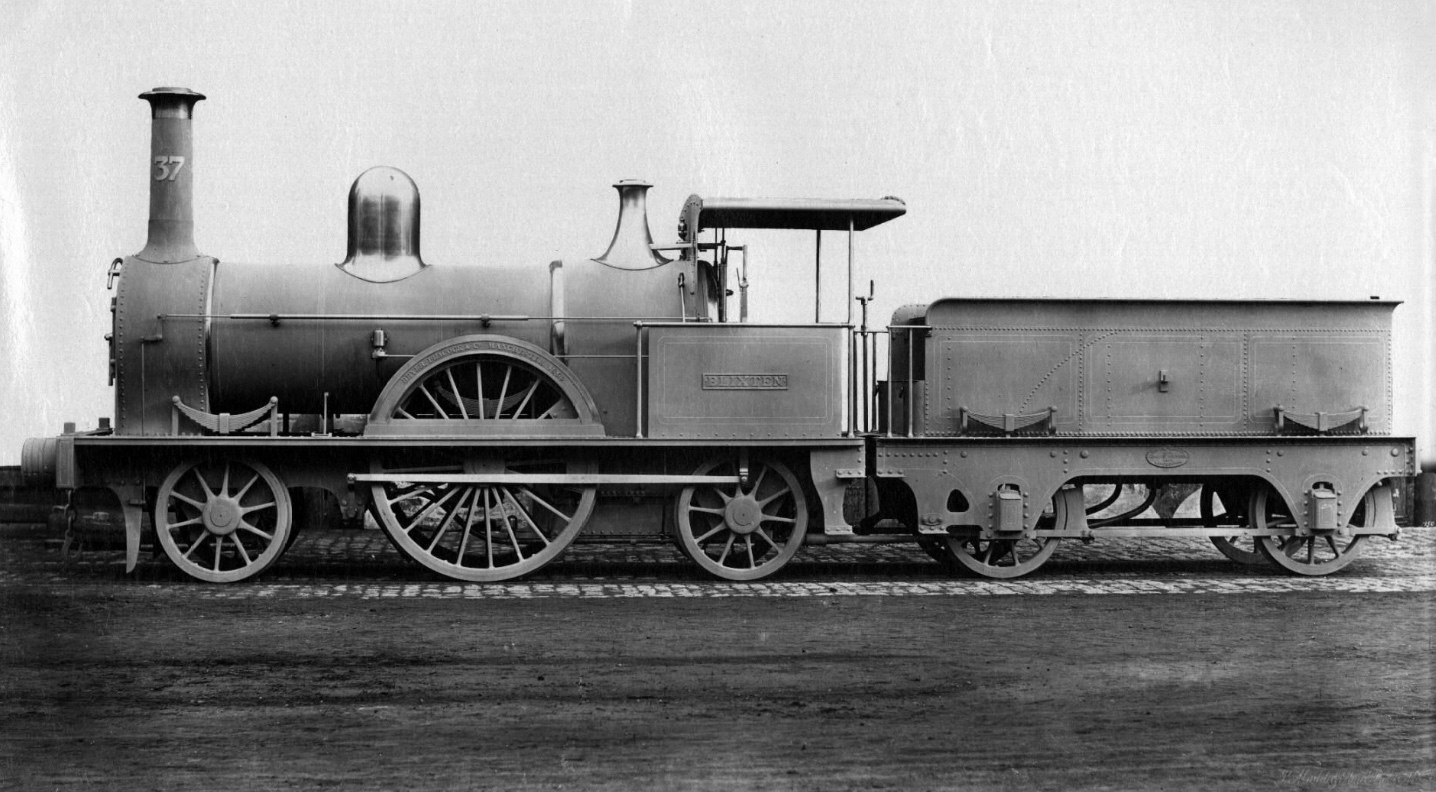 Treinen laten bewegen
Ontwikkelingen in het verleden
Stoomlocomotief
Diesel
Elektrisch
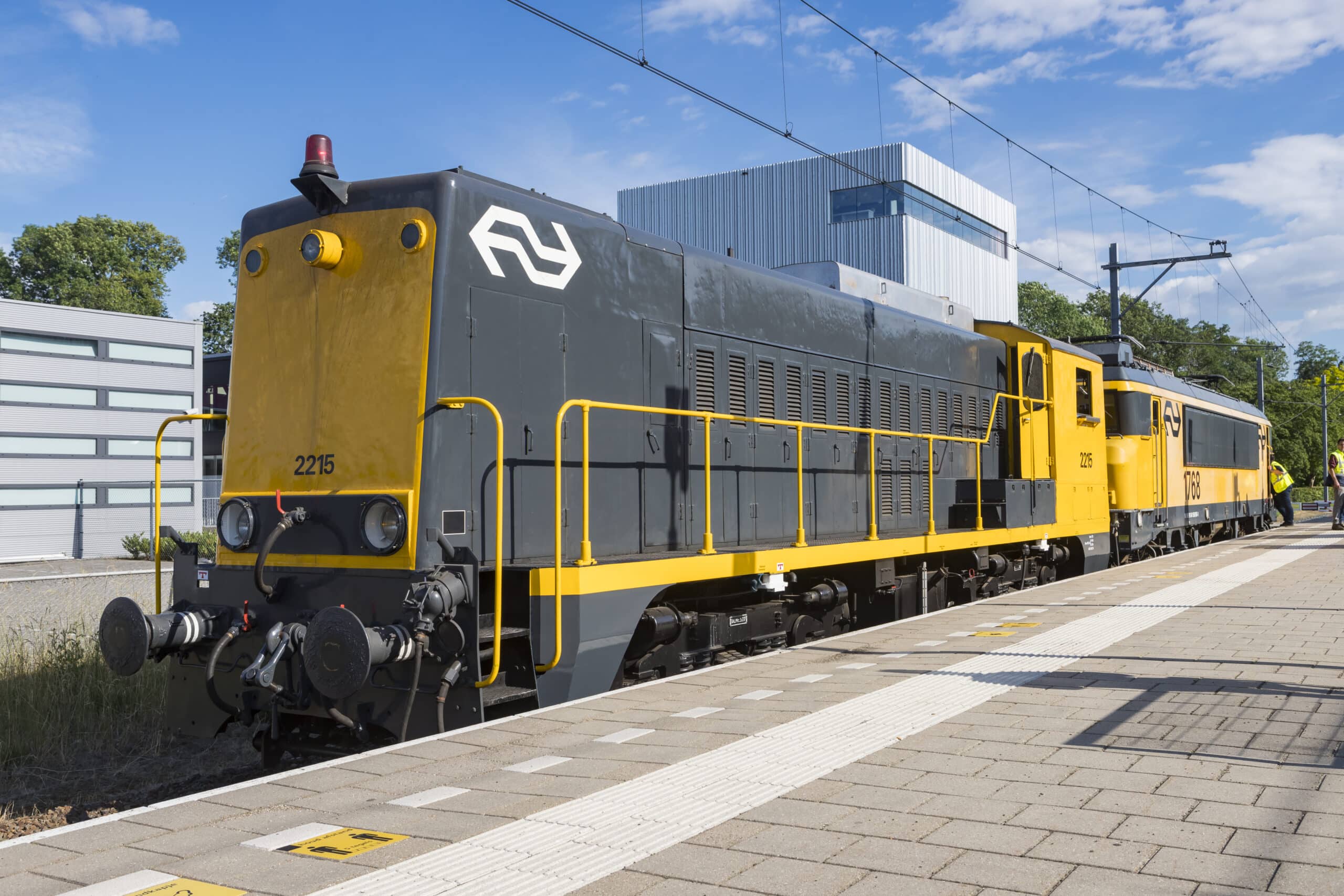 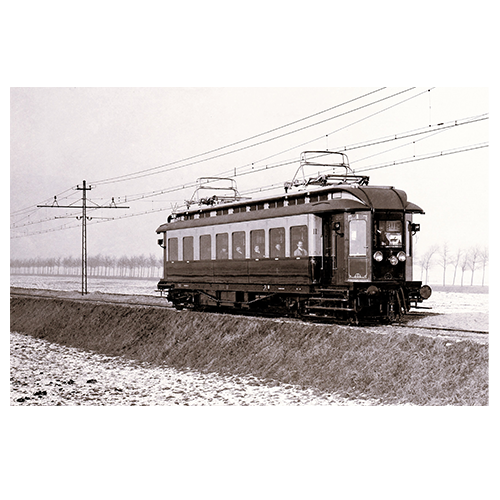 De toekomst van het spoor | De ontwikkeling van ERTMS | Alf Smolders MBA PhD
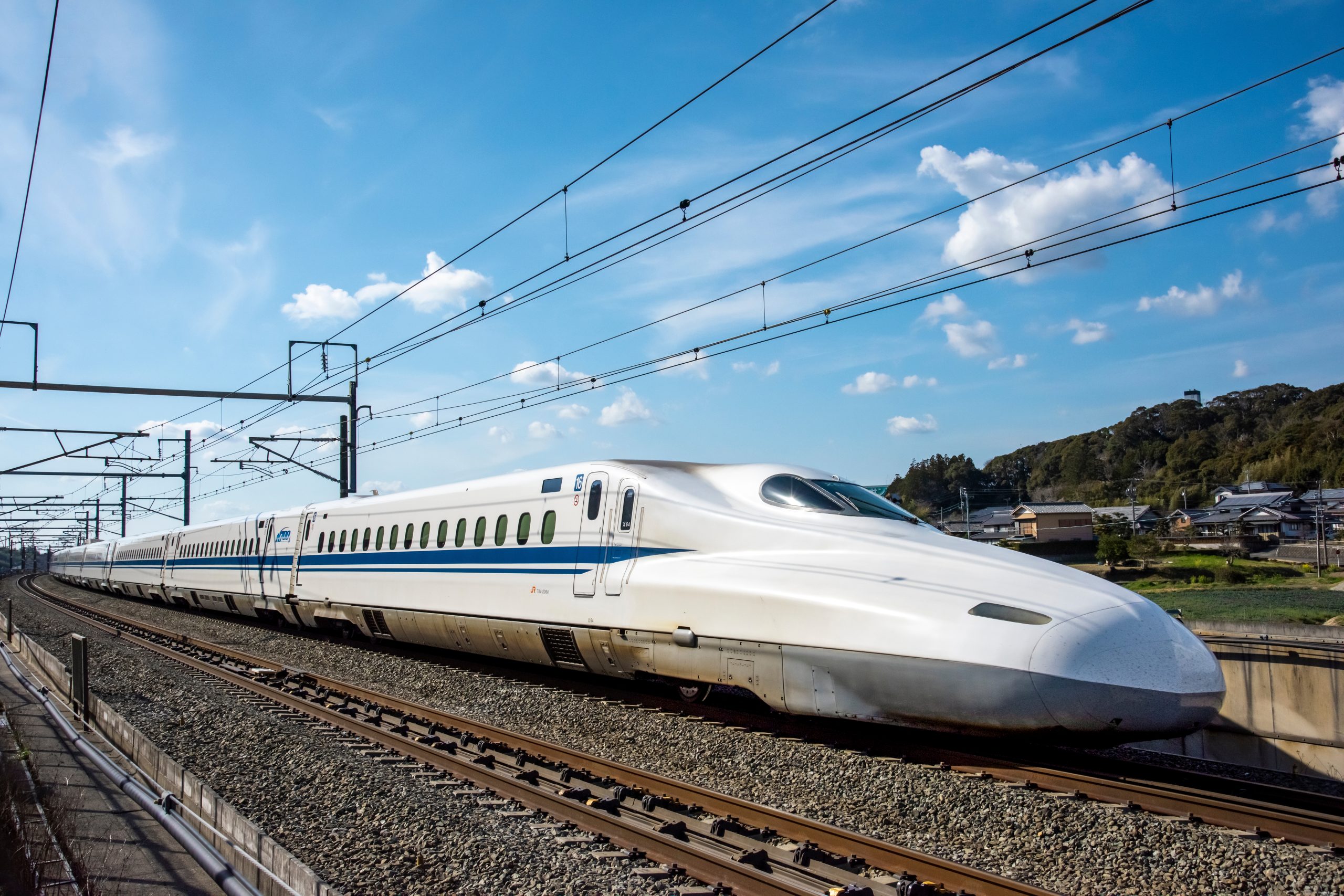 Futuristische ontwikkelingen
Magnetische trein
Hyperloop
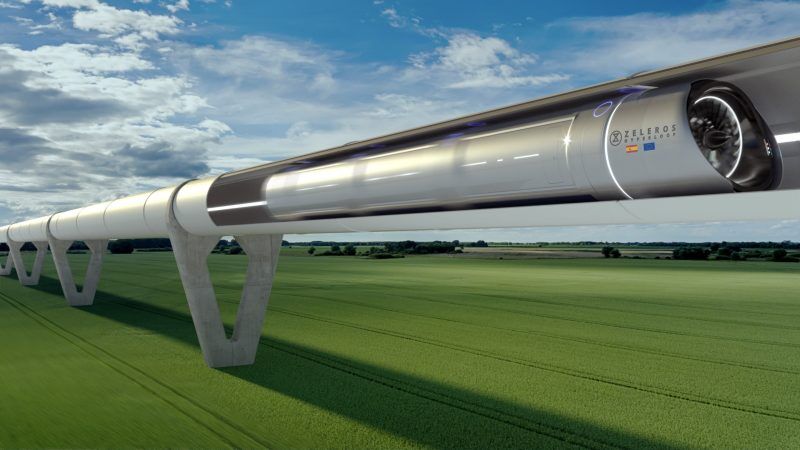 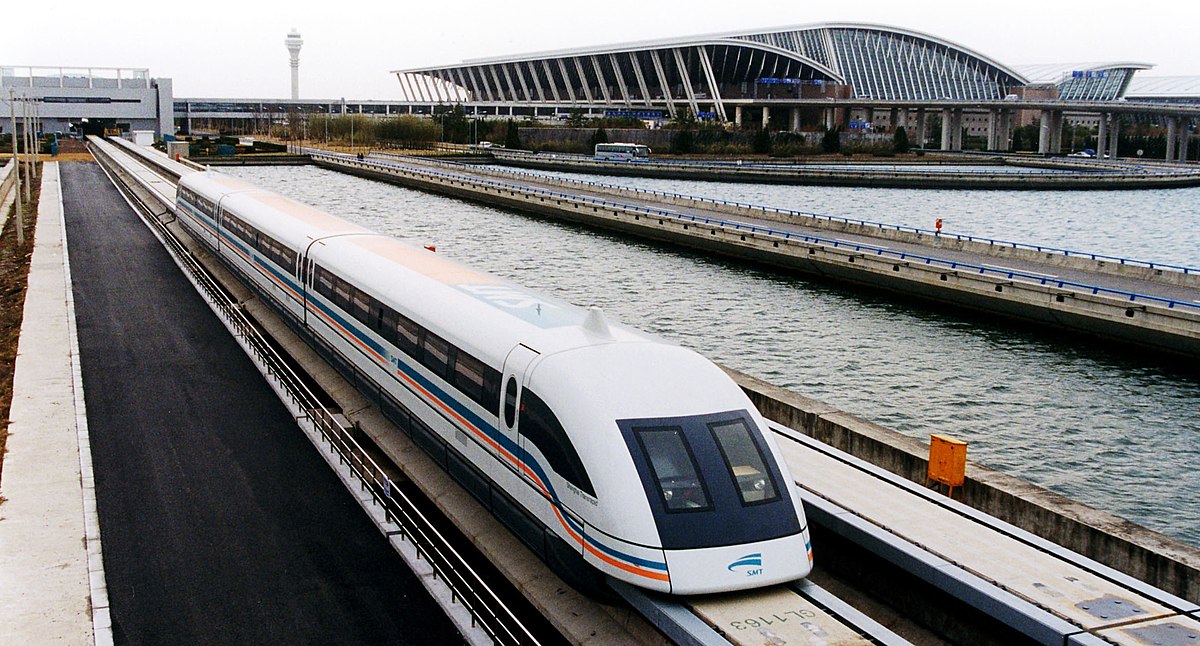 De toekomst van het spoor | De ontwikkeling van ERTMS | Alf Smolders MBA PhD
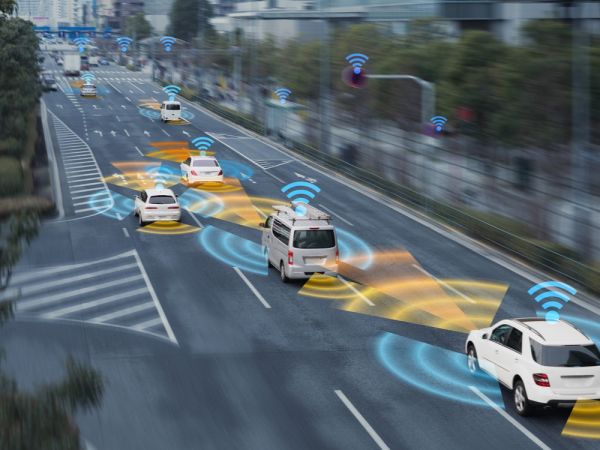 Ook zelfsturende auto’s rijden in sporen
Flexibele routes
Van deur tot deur Vervoer
Individueel vervoer
De toekomst van het spoor | De ontwikkeling van ERTMS | Alf Smolders MBA PhD
Digitalisering van treinbeveiliging
ERTMS
European Rail Traffic Management System
Verbeterde Veiligheid
Verhoogde Efficiëntie
Interoperabiliteit
Op termijn is uniformiteit kostenverlagend
De toekomst van het spoor | De ontwikkeling van ERTMS | Alf Smolders MBA PhD
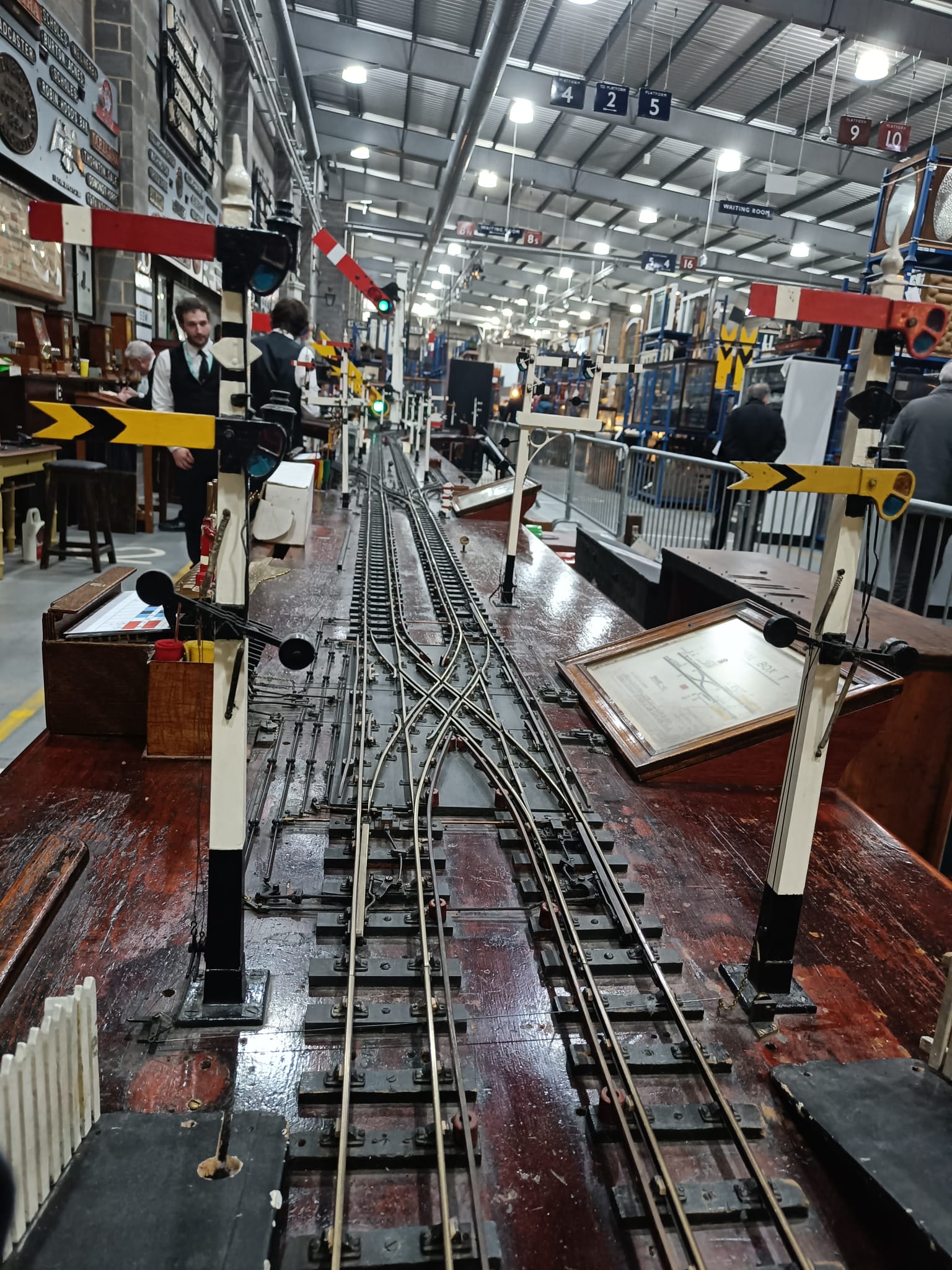 Stukje geschiedenis
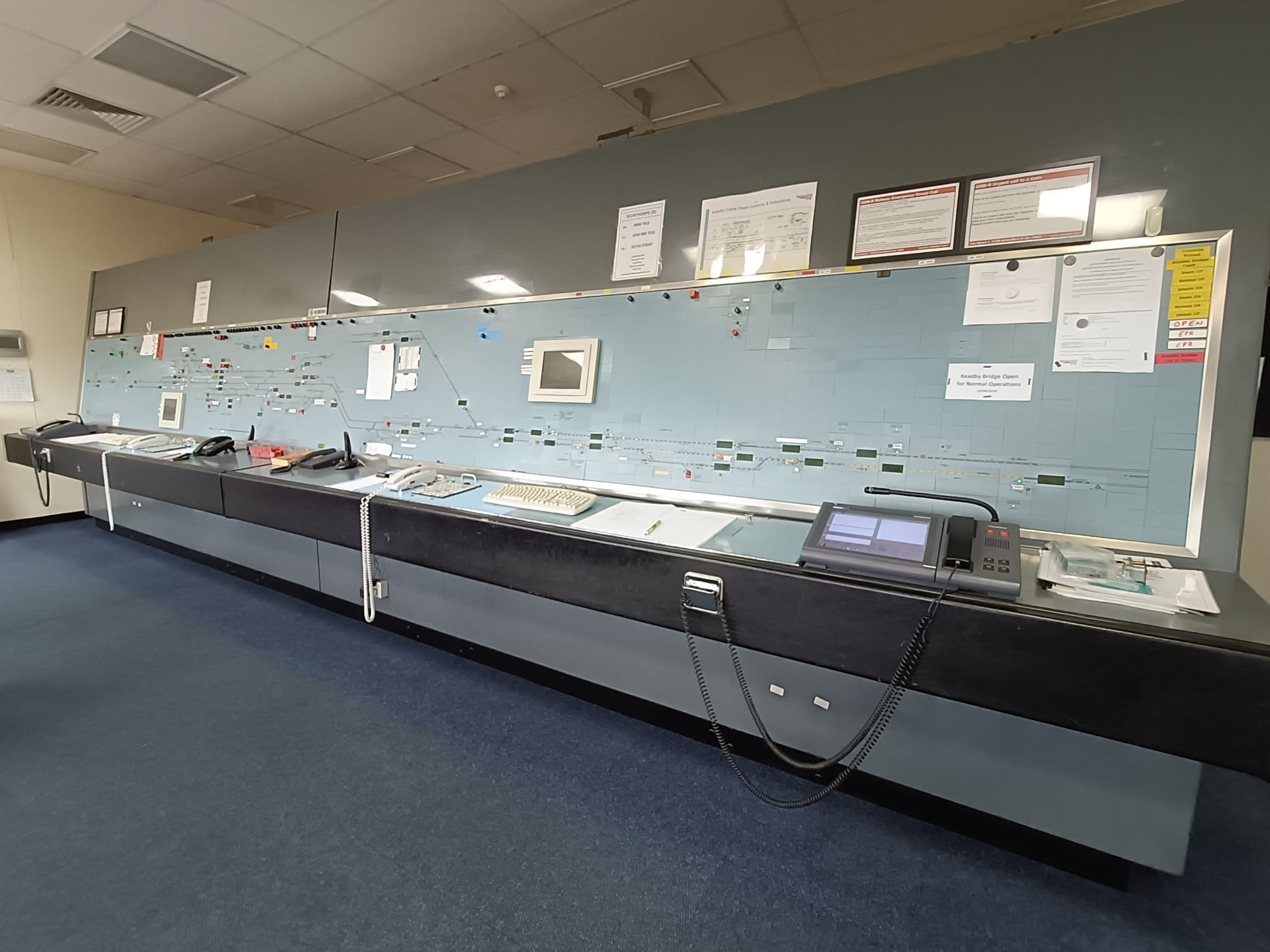 De toekomst van het spoor | De ontwikkeling van ERTMS | Alf Smolders MBA PhD
Automatisch Trein Beïnvloeding (ATB)
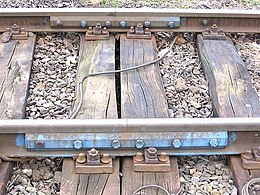 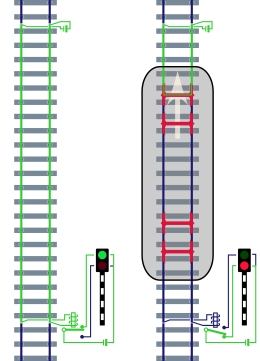 Sinds de jaren 1920 was er behoefte aan treincommunicatie
ATB werd ontwikkeld naar aanleiding van het treinongeluk Harmelen op 8 januari 1962
Secties gescheiden door Elektrische Scheidingslassen (ES-lassen)
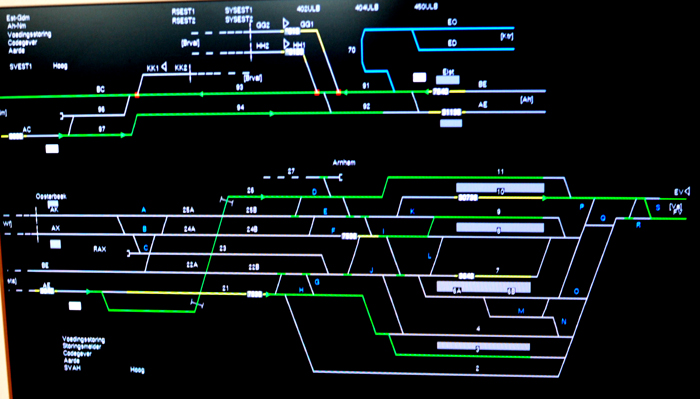 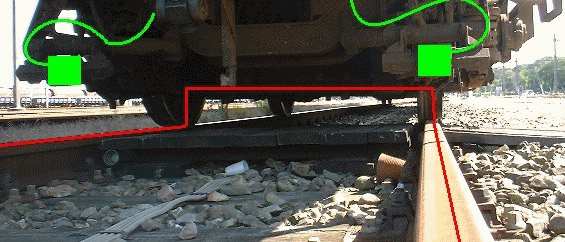 Detectie: spoorstroomlopen
Automatische trein Beïnvloeding (ATB) door kortsluiting: codes vanuit de baan naar de trein
De toekomst van het spoor | De ontwikkeling van ERTMS | Alf Smolders MBA PhD
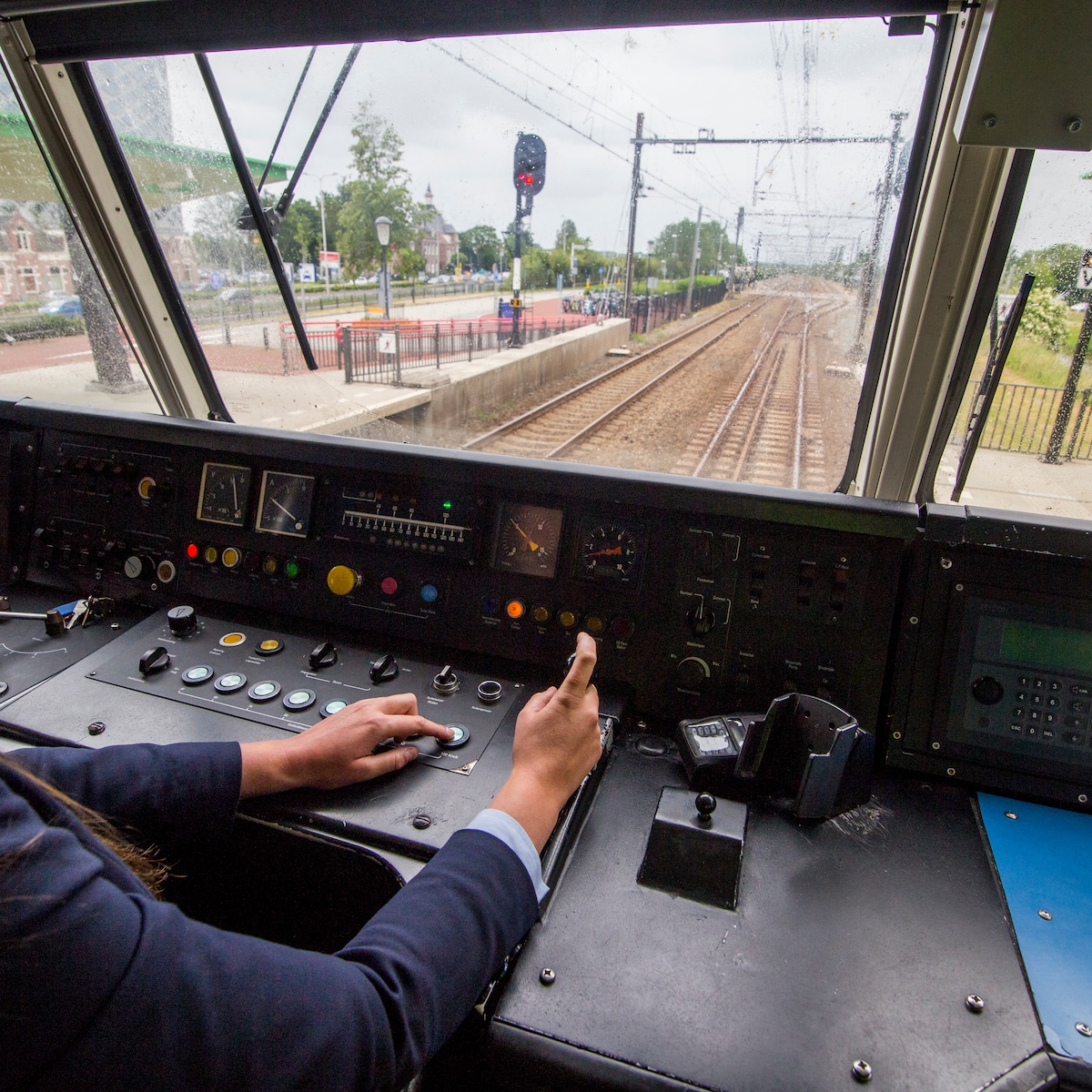 Van analoog naar digitaal
ATB: de machinist krijgt instructies van seinen naast de baan
ERTMS: de machinist krijgt instructies op het display (level 2)
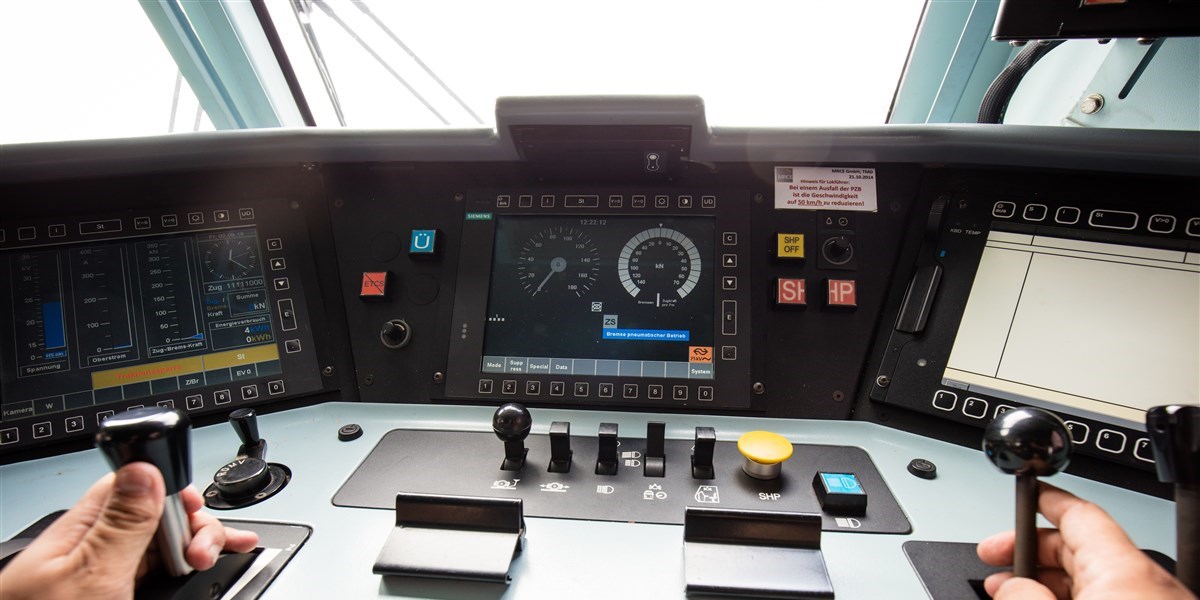 De toekomst van het spoor | De ontwikkeling van ERTMS | Alf Smolders MBA PhD
Het totale ERTMS Systeem
Object-controller kasten
1
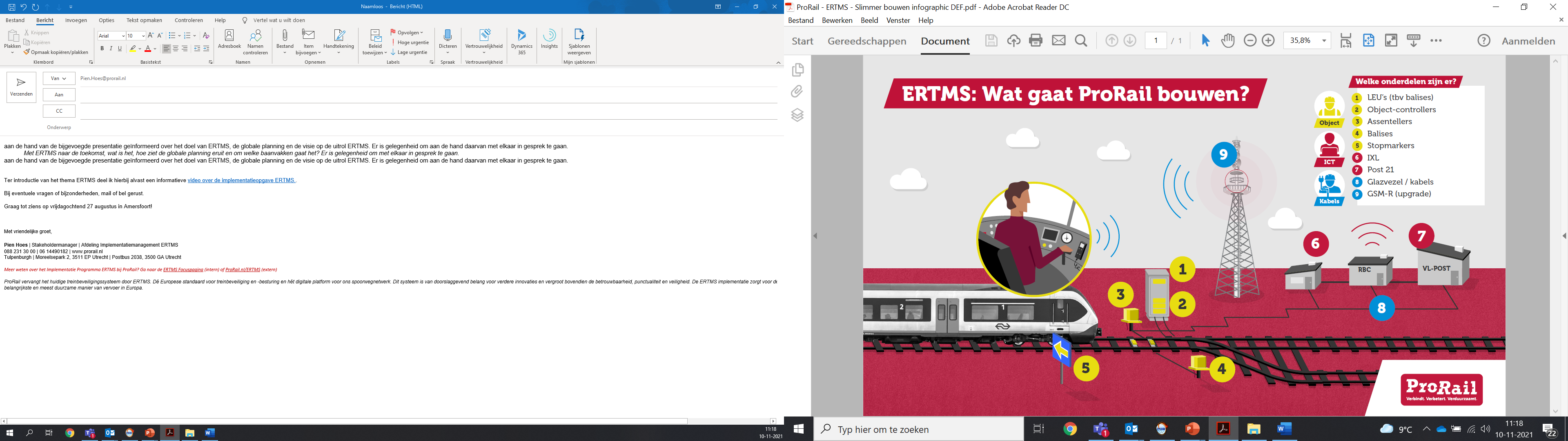 2
Object-controllers
14
Assenteller
3
12
11
Balises
4
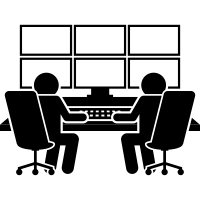 Stop Markeer Borden
8
5
10
Rangeersein
6
9
Central Safety System (CSS) 
(= Interlocking + Radio Block Center)
7
7
13
Rail Traffic Control
8
Key Management Center (KMC)
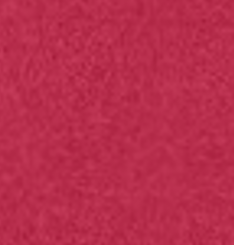 Data centers
9
Planning & Traffic Control Systemen
15
Data (IMX)
10
16
Monitoring (OMEIS)
11
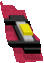 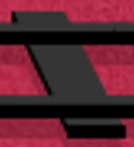 Werkplekbeveiliging op afstand (WPBOA)
12
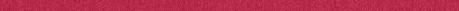 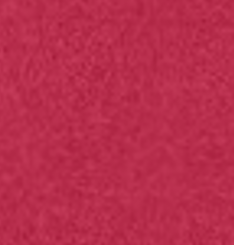 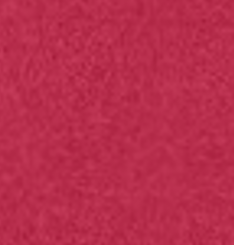 Nationale datacenters (NDC 4+5)
4
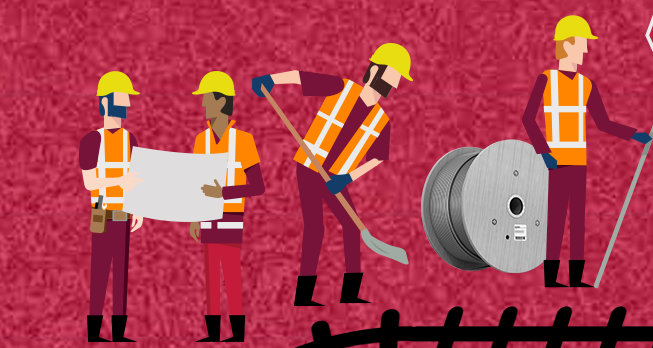 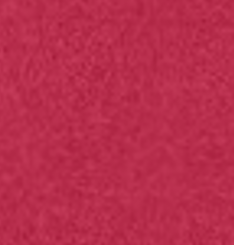 13
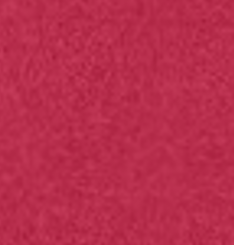 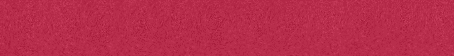 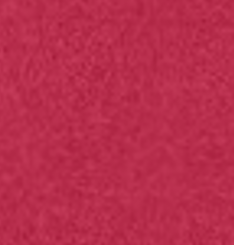 12
Mobiele netwerken (GSM-R)  FRMCS (5G)
14
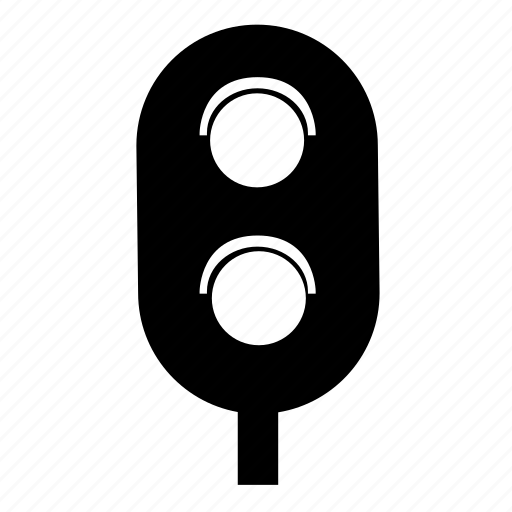 6
ICT infrastructuur (glasvezel)
15
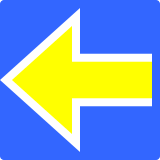 Energie Distributie Systemen (EDS)
16
De toekomst van het spoor | De ontwikkeling van ERTMS | Alf Smolders MBA PhD
Stuurgroep ketenbeheer
Analyse in de keten
ProRail DO
ProRail VL
ProRail ICT
ProRail ERTMS CS
Multidisciplinaire teams, prestatieanalyse en monitoring (OMEIS)
GSM-R / FRMCS
Interlocking
Werkstations
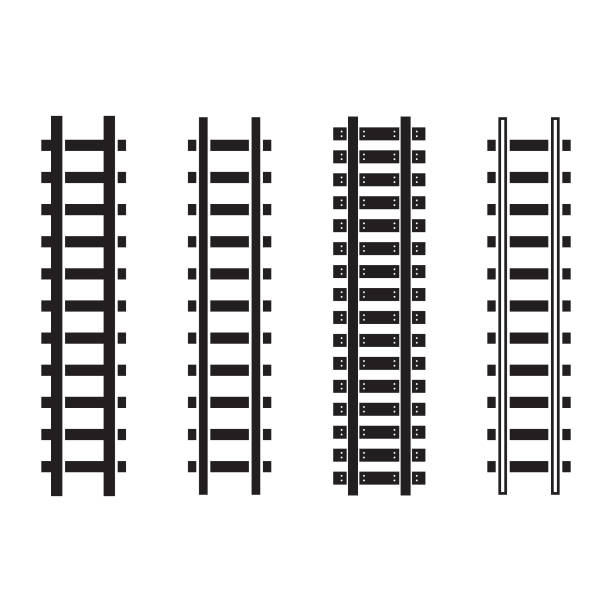 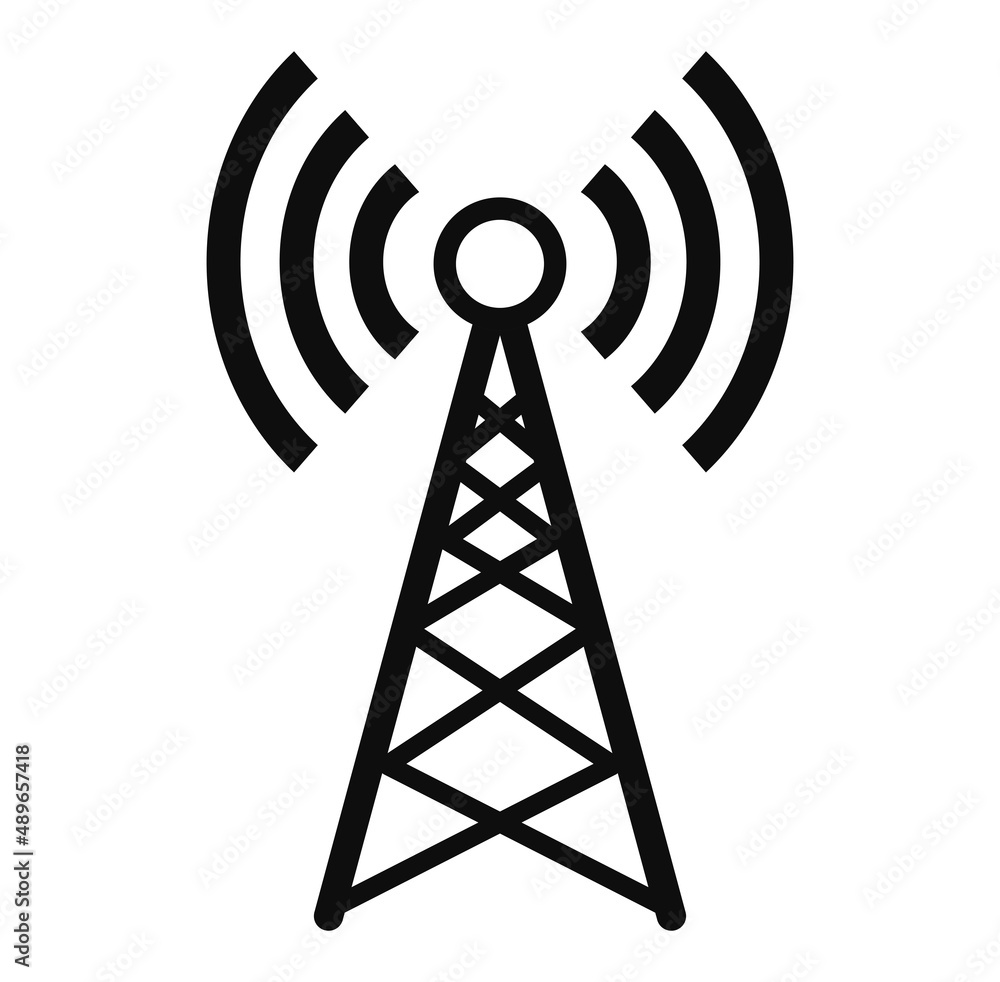 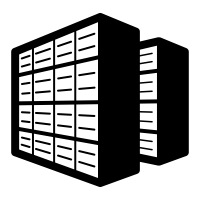 OCK
Assentellers
RBC
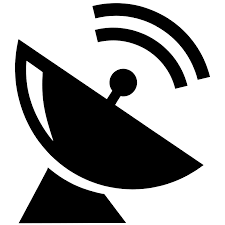 DMI
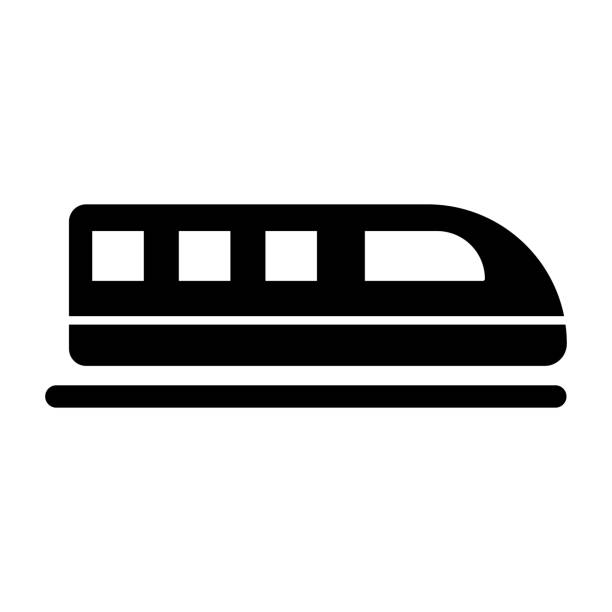 Balise lezers
Odometer
Systeem specialisten Treinbeveiliging/-detectie
Systeem specialisten Treinbeveiliging/-detectie
Materieel engineers
ProRail ICT
Balises
Multidisciplinaire teams, prestatie analyse en monitoring
De toekomst van het spoor | De ontwikkeling van ERTMS | Alf Smolders MBA PhD
Uitrolscenario van ERTMS in Nederland
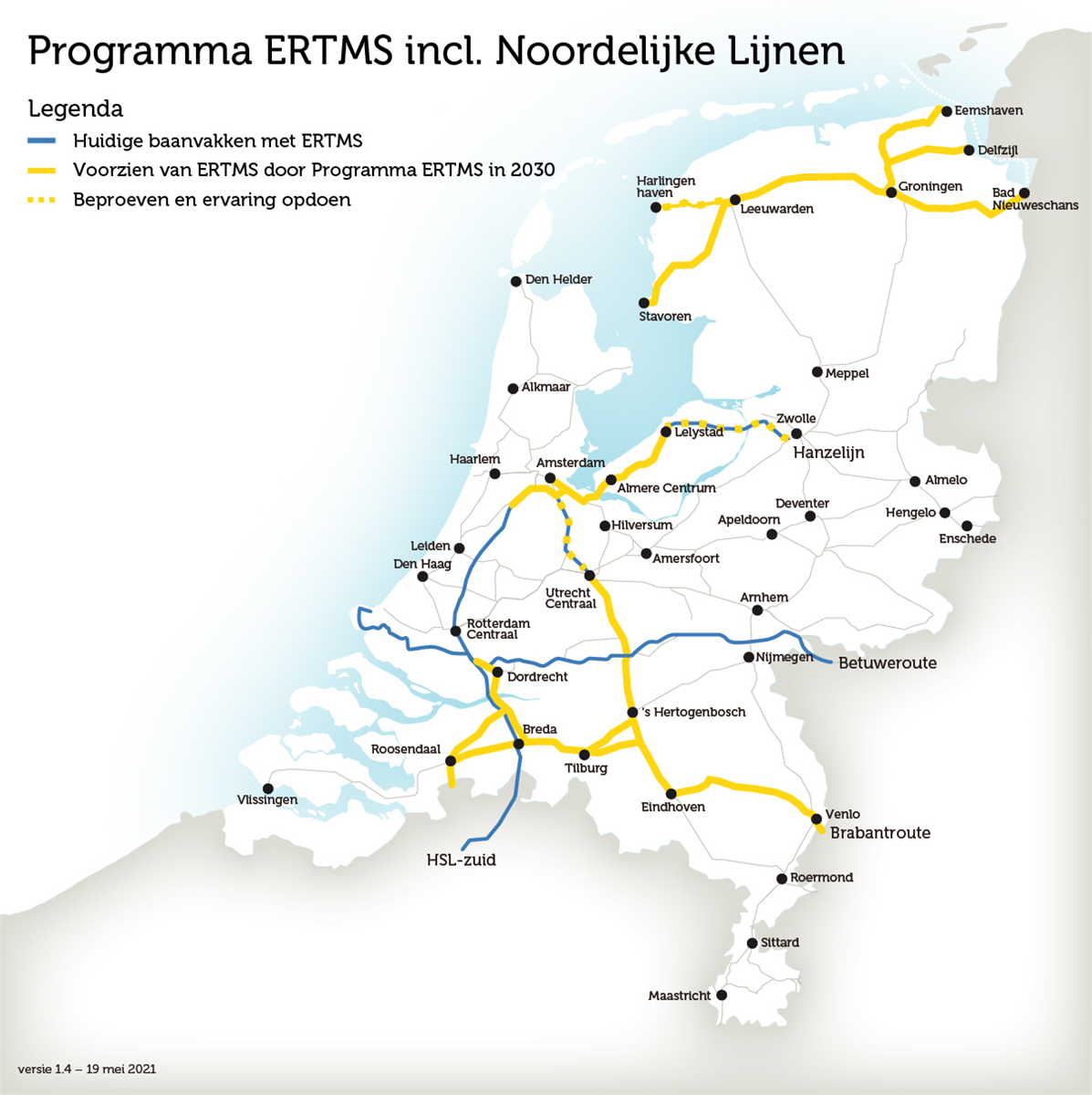 Huidige baanvakken met ERTMS
Geplande baanvakken met ERTMS voor 2030
Duaal uitgevoerde baanvakken
Er lag een plan tot 2057
Deze bleek te ambitieus en te traag tegelijkertijd
Er zijn versnellingsmaatregelen bedacht om sneller uit te kunnen rollen
Daarmee ook een andere implementatiewijze
De toekomst van het spoor | De ontwikkeling van ERTMS | Alf Smolders MBA PhD
Welke uitdagingen zijn er?
Digitalisering vraagt om een cyclische ontwikkeling die in releases wordt geïmplementeerd
Er zijn steeds minder vakmensen
Kennis van oude technieken verdwijnt
Tijdrovend administratief proces bij infrawijzigingen
Automatisering vraagt om ander onderhoudsbeleid
Mensen zijn steeds minder bereid ‘s nachts en in weekenden te werken
Veel concurrentie bij TenneT en wegenbouw
Er is een sterk ontwikkeld (veiligheids)cultuur

Dit vraagt om denken in andere concepten, maar introduceert implementatieuitdagingen
De toekomst van het spoor | De ontwikkeling van ERTMS | Alf Smolders MBA PhD
Werken in de spoorbranche
Er is veel grootschalige vernieuwing nodig de komende periode (van € 1,2 mrd naar € 1,8 mrd per jaar)
De ontwikkeling van ERTMS vraagt grote aandacht
De ontwikkeling van een zelfstandig stroomvoorziening
Digitalisering -> data op orde, meer waarde creëren met data
Cyber security
Generative Artificial Intelligence -> Slimmer werk doen

We springen om techneuten die MBO, HBO en TU geschoold zijn …
… bij aannemers, ingenieursbureaus, systeemleveranciers, installateurs, ICT dienstverleners, ProRail, etc.
De toekomst van het spoor | De ontwikkeling van ERTMS | Alf Smolders MBA PhD
Q&A